PV204 Security technologies
Perfect Forward Secrecy: From key establishment to Signal protocol
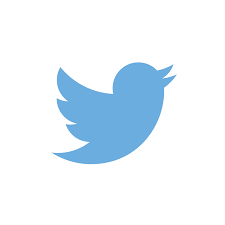 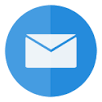 Petr Švenda         svenda@fi.muni.cz        @rngsec 
Centre for Research on Cryptography and Security, Masaryk University
Key Establishment
Diffie-Hellman
ECDH
Electronic passports
Perfect Forward Secrecy
Future Secrecy
Password-authenticated 
key exchange (PAKE)
BAC
Off-The-Record protocol (IM)
Extended Access Control
ECDH+PACE
Backward Secrecy
Signal protocol (IM)
PV204 - Authentication protocols
2
Security protocols
PV204 - Authentication protocols
3
Security protocols
Security protocol = composition of cryptoprimitives

“Security protocols are three line programs that people still manage to get wrong.” (R. Needham)
PV204 - Authentication protocols
4
Security protocol aspects
Entity authentication
Key agreement, establishment or distribution
Data encryption and integrity protection
Non-repudiation
Secure multi-party computation (SMPC)
…
PV204 - Authentication protocols
5
Authentication (AUTH) vs. Key establishment (KE)
Early literature called protocols used to establish session keys as “authentication protocols”
Session keys can be established without authentication
Example: non-authenticated Diffie-Hellman
Authentication is also possible without session keys
Example: Challenge-response protocol like FIDO U2F

Common workflow (e.g., TLS): 
Authenticate parties
Establish session keys
Use session keys to encrypt and authenticate messages
(do it in as few messages as possible)
PV204 - Authentication protocols
6
User vs. key-oriented goals
User-oriented authentication goals
Entity authentication
Strong entity authentication – fresh entity authentication
Mutual authentication
Key-oriented goals
Key establishment
Key derivation
Implicit key establishment
Key confirmation 
Mutual belief in the key
PV204 - Authentication protocols
7
Hierarchy of AUTH&KE goals
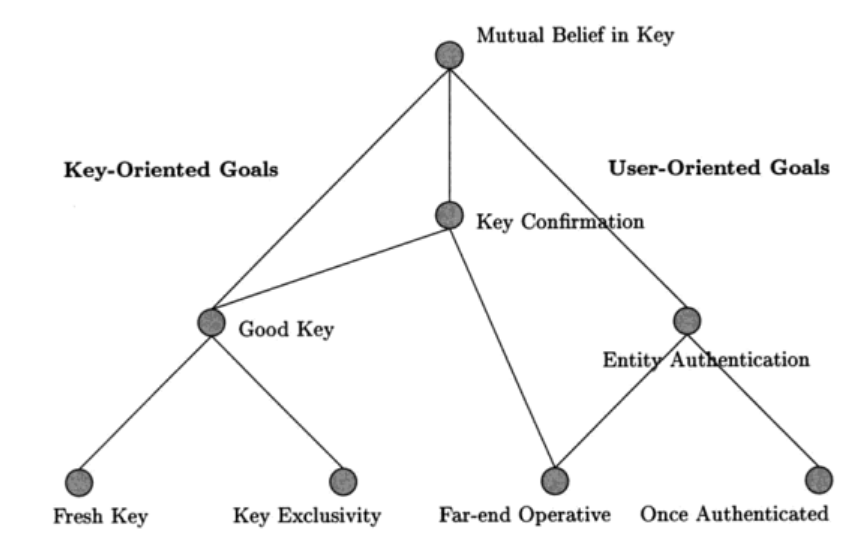 Protocols for Authentication and Key Establishment By Colin Boyd, Anish Mathuria
PV204 - Authentication protocols
8
Entity authentication
Entity = user, machine/device
Something entity knows (password, key…)
Something entity is (biometrics…)
Something entity have (smartcard…)
Multi-factor authentication
More than one factor (password + smartcard)
Aim to increase attacker’s cost to compromise multiple security layers (factors)
PV204 - Authentication protocols
9
Protocol message components
Keys 
Long-term keys 
Session keys
Identifiers 
Protocol principals (Alice, Bob…)
Nonce(s)
Random values, timestamps, counters
Components are combined by crypto mechanism(s)
PV204 - Authentication protocols
10
Protocols and attacks
PV204 - Authentication protocols
11
Typical models of adversary
Adversary controls the communication 
Between all principals
Observe, alter, insert, delay or delete messages
Adversary can obtain session/long term keys 
used in previous runs
Malicious insider 
adversary is legitimate protocol principal
Attacker can obtain partial knowledge
Secrets compromise, side-channels…
…
PV204 - Authentication protocols
12
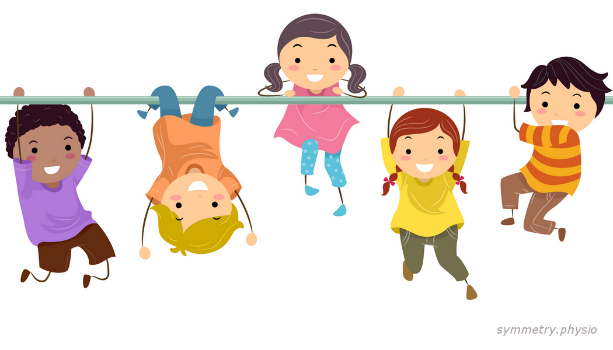 Group activity: methods for key establishment
Write 1-3 disadvantages for each method (5 minutes total)
Derive from pre-shared secret (KDF) 
Establish with help of trusted party (Kerberos, PKI)
Establish over insecure channel (Diffie-Hellman)
Establish over other (secure) channel
Establish over non-eavesdropable channel (BB84)

Combine disadvantages found by groups
PV204 - Authentication protocols
13
Needham–Schroeder protocol: symmetric
Basis for Kerberos protocol (AUTH, KE), 1978
Two-party protocol (A,B) + trusted server (S)
Session key KAB generated by S and distributed to A together with part intended for B
Parties A and B are authenticated via S
A  S: A, B, NA  
S  A: {NA, KAB, B, {KAB, A}KBS}KAS
A  B: {KAB, A}KBS
B  A: {NB, A}KAB
A  B: {NB - 1}KAB
Which part ensures:
Authentication
Key confirmation
Freshness
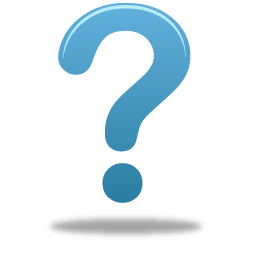 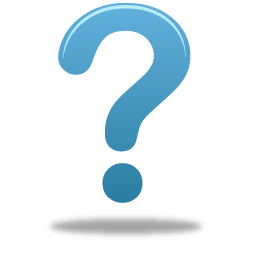 Can you spot problem?
PV204 - Authentication protocols
14
N-S symmetric: Problem?
Vulnerable to replay attack (Denning, Sacco, 1981)
If an attacker compromised older KAB then 
{KAB, A}KBS can be replayed to B (step 3.)
B will not be able to tell if KAB  is fresh
Attacker will then impersonate A using old (replayed, compromised) key KAB
Fixed by inclusion of nonce/timestamp N’B generated by B (two additional steps before step 1.)
Bob can now check freshness of {KAB, A, N’B}KBS
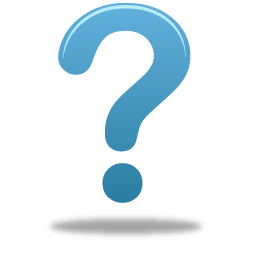 What is required attacker model to perform the attack?
PV204 - Authentication protocols
15
What is required attacker model?
Able to capture valid communication ({KAB, A}KBS)
Able to compromise older KAB
Actively communicate with B (reply ({KAB, A}KBS)
But is an assumption of compromise 
of old key realistic?
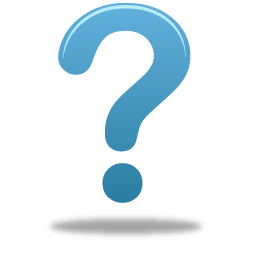 PV204 - Authentication protocols
16
How (not) to reason about potential compromise
NO: all my (many) keys are in secure hardware and therefore I’m secure (no compromise possible)
Nothing like perfect security exists

YES: assume compromise and evaluate impact
Where the sensitive keys are
How hard is to compromise them
What will be the impact of the compromise
Can I limit number/exposure of keys? For what price?
PV204 - Authentication protocols
17
What if key is compromised?
Prevention, detection (is hard), reaction
Prevention of compromise
Limit usage of a key
master key  session keys
Use PKI instead of many symmetric keys in trusted terminals
Limit key availability
Erase after use, no/limited copy in memory, trusted element
Limited-time usefulness of keys (key update)
(Perfect) forward secrecy: messages sent before is secure
Reaction on compromise
stop using key, update and let know (revocation)
PV204 - Authentication protocols
18
Needham–Schroeder protocol: asymmetric
Simple asymmetric AUTH & KE protocol
Designed by R. Needham and M. Schroeder (1978)
(below is simplified version without PKI server S)
A  B: {A, NA}PKB
B  A: {NA, NB}PKA
A  B: {NB}PKB
Which part ensures:
Authentication
Freshness
Key establishment
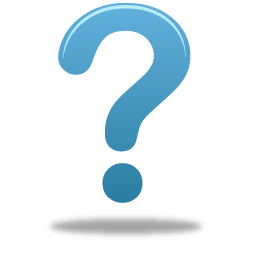 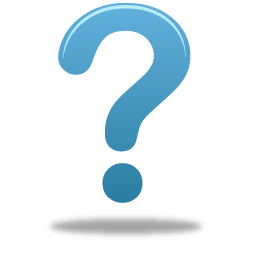 Can you spot the problem?
PV204 - Authentication protocols
19
N-S asymmetric: Problem?
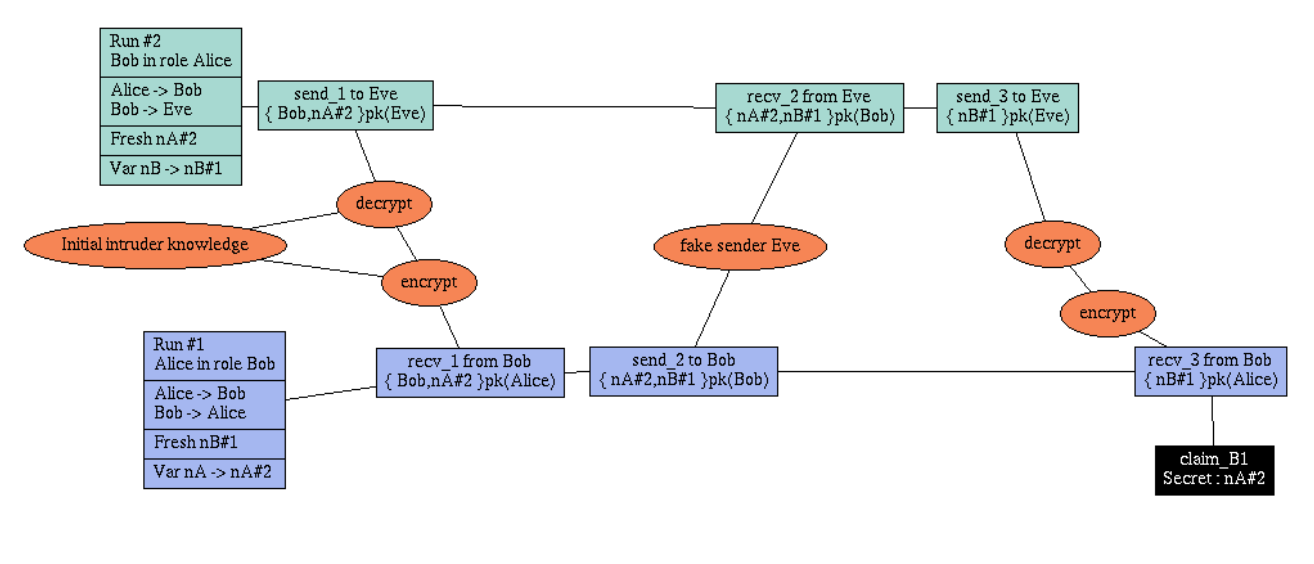 Discovered by G. Lowe 17 years after using formal verification method/tool
PV204 - Authentication protocols
20
Formal verification of protocols
Negatives
Specific attacker model
Different attacker (e.g., side-channels) => attack possible
Assumes perfect crypto-primitives 
Sensitive to precise specification
Hard to express real-world complex protocols 
Search space too large
Positives
Automated process
Prevents basic and some advanced design flaws
Favours simple solutions
Complexity is enemy of security
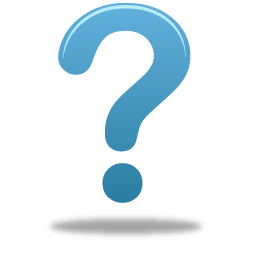 Is formal verification 
panacea?
Proofs by formal verification now considered good practice and actively aimed for (e.g., TLS1.3)
PV204 - Authentication protocols
21
References
Security Protocols Open Repository
http://www.lsv.ens-cachan.fr/Software/spore/
C. Cremer, Scyther tool
https://github.com/cascremers/scyther/
Cas Cremer’s exercise sheet
https://www.cs.ox.ac.uk/people/cas.cremers/scyther/scyther-exercises.html
PV204 - Authentication protocols
22
N-S asymmetric: Fix
Fixed by addition of B’s identity into second step
A  B: {A, NA}PK(B)
B  A: {B, NA, NB}PK(A)
A  B: {NB}PK(B)
PV204 - Authentication protocols
23
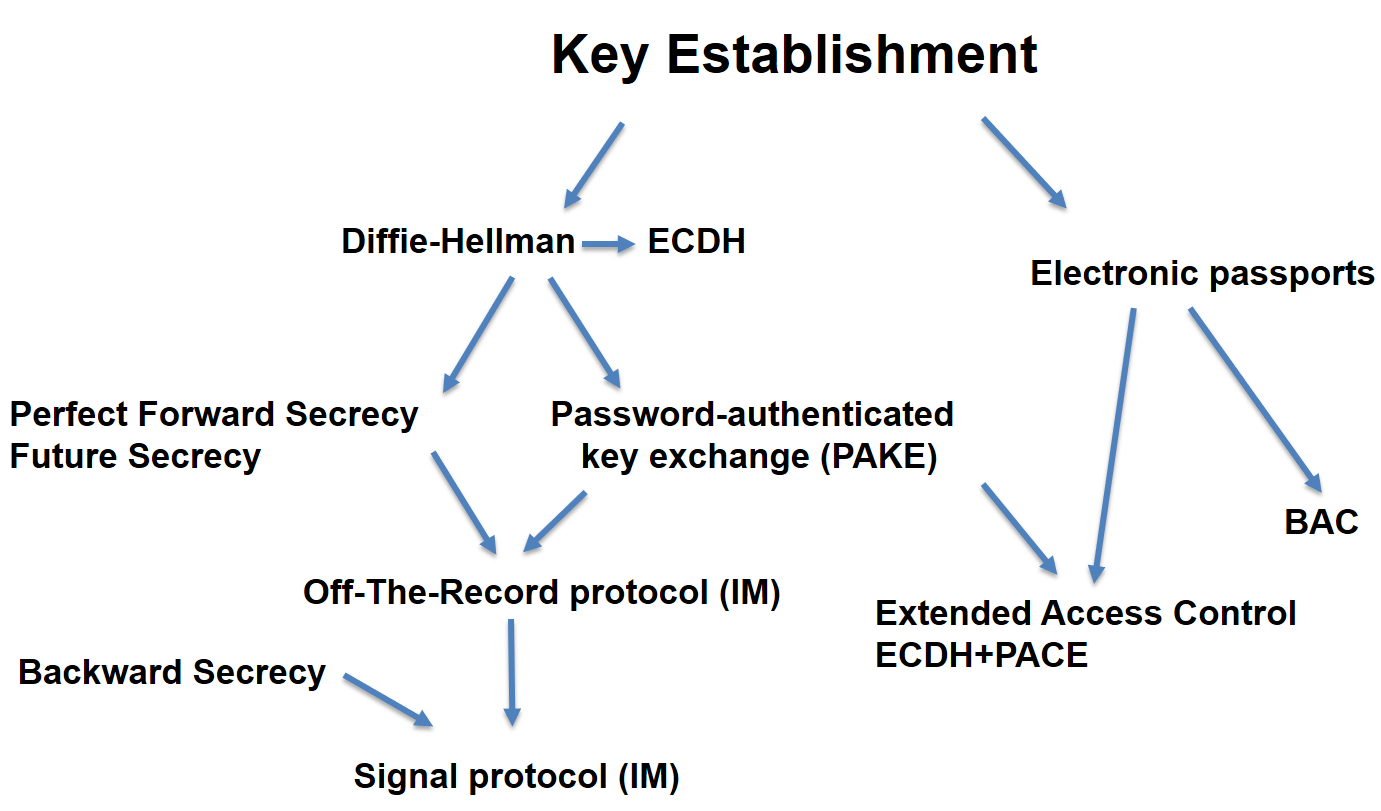 Key establishment
PV204 - Authentication protocols
24
Methods for key establishment
Derive from pre-shared secret (PBKDF2) 
Establish with help of trusted party (Kerberos, PKI)
Establish over insecure channel (Diffie-Hellman)
Establish over other (secure) channel (code book)
Establish over non-eavesdropable channel (BB84)
…
PV204 - Authentication protocols
25
Methods for key confirmation
Goal: ensure that parties use same key value(s)
Implicit confirmation by use of valid key
E.g., MAC by session key on future message is valid
Explicit confirmation by challenge-response
Dedicated steps in protocol
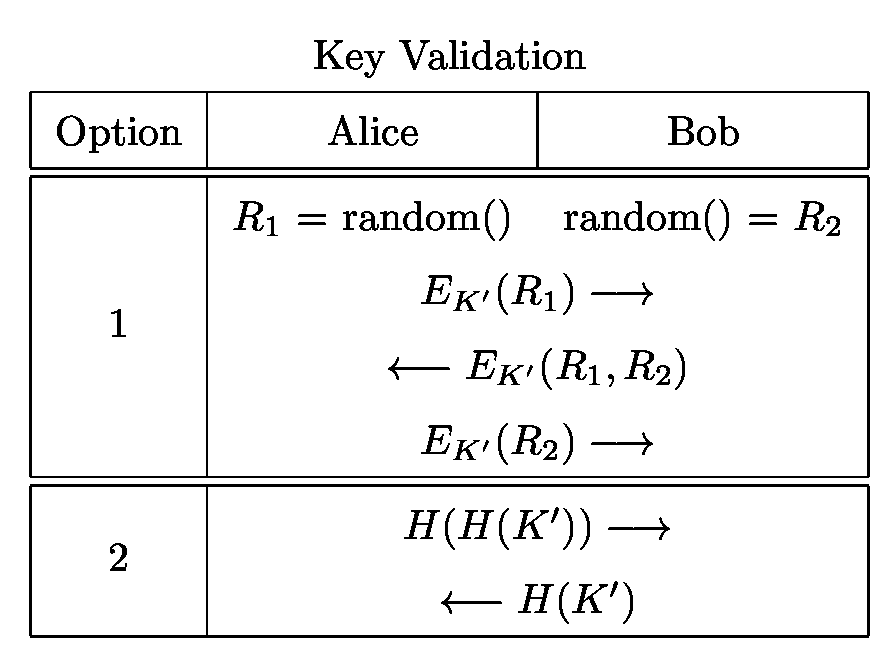 http://www.themccallums.org/nathaniel/2014/10/27/authenticated-key-exchange-with-speke-or-dh-eke/
PV204 - Authentication protocols
26
Which part ensures:
Key establishment
Key confirmation
Authentication
Diffie-Hellman key exchange
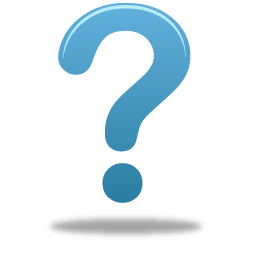 Cyclic group with large order, 
generator g, large prime p
http://www.themccallums.org/nathaniel/2014/10/27/authenticated-key-exchange-with-speke-or-dh-eke/
PV204 - Authentication protocols
27
Diffie-Hellman in practice
Be aware of particular p and g
If g is widely used with length up to 1024b then precomputation is possible 
“Logjam” attack, CCS’15
Huge precomputation effort, but feasible for national agency 
Certain combination of g and p => fast discrete log to obtain A
If p is really prime and g has larger order (Indiscrete logs, NDSS17)
Variant of DH based on elliptic curves used (ECDH)
ECDH is preferred algorithm for TLS, ePassport…  
ECDH is algorithm of choice for secure IM (Signal)
PV204 - Authentication protocols
28
DH based on elliptic curves used (ECDH)
EC curve options:
Edwards curves (e.g., Ed25519)
NIST FIPS curves (e.g., NIST P-256)
… many options, see https://safecurves.cr.yp.to/
EC curve, G (base point)
B x G
A x G (scalar multiplication)
A x B x G
A x B x G
B x a
A x b
http://www.themccallums.org/nathaniel/2014/10/27/authenticated-key-exchange-with-speke-or-dh-eke/
PV204 - Authentication protocols
29
Diffie-Hellman in practice
K is not used directly, but K’ = KDF(K) is used 
Original K may have weak bits
Multiple keys may be required (KENC, KMAC)
Is vulnerable to man-in-the-middle attack (MitM)
Attacker runs separate DH with A and B simultaneously
(Unless a and b are authenticated)
DH can be used as basis for Password-Authenticated Key Exchange 
DH can be used as basis for Forward/Backward/Future secrecy
PV204 - Authentication protocols
30
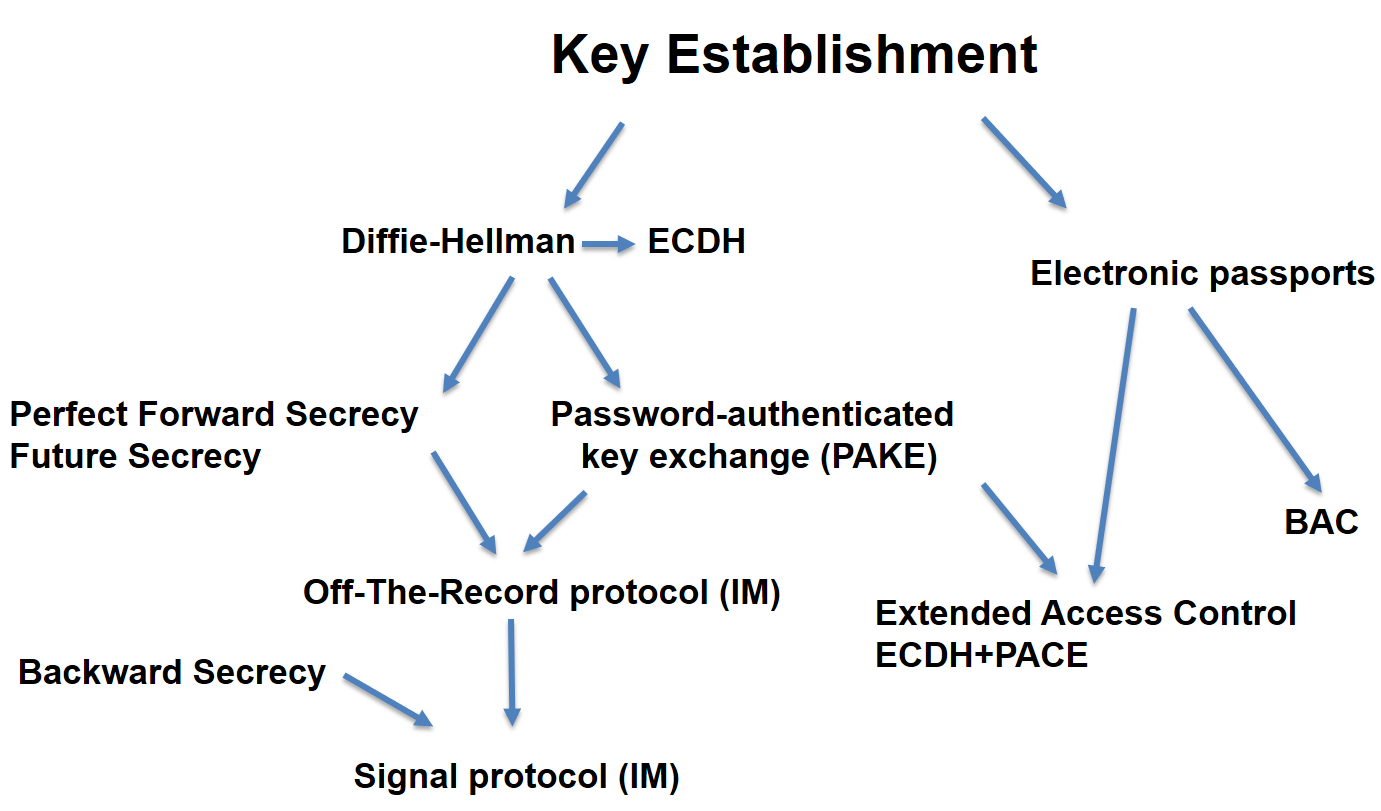 Perfect forward secrecy
PV204 - Authentication protocols
31
Forward secrecy - motivation
Assume that session keys are exchanged using long-term secrets
Pre-distributed symmetric cryptography keys (SCP’02)
Public key cryptography (PGP, TLS_RSA_...)
What if long-term secret is compromised?
All future transmissions can be read
Attacker can impersonate user in future sessions
All previous transmissions can be compromised if traffic was captured
Can III. be prevented? (Forward secrecy)
Can I. be prevented? (Backward secrecy, “healing”)
Must not have past keys
Must not derive future keys deterministically
PV204 - Authentication protocols
32
Forward/backward secrecy – how to
(Perfect) Forward Secrecy 
Compromise of long-term keys does not compromise past session keys
Solution: ephemeral key pair (DH/ECDH/RSA/…)
Fresh keypair generated for every new session
Ephemeral public key used to exchange session key
Ephemeral private key is destroyed after key exchange
Captured encrypted transmission cannot be decrypted
Long-term key is used only to authenticate ephemeral public key to prevent MitM
E.g., MAC over DH share
PV204 - Authentication protocols
33
Use of forward secrecy: examples
HTTPS / TLS 
TLS1.2: ECDHE-ECDSA, ECDHE-RSA…
TLS1.3: TLS_ECDHE_ECDSA_WITH_xxx…
SSH (RFC 4251) 
PAKE protocols: EKE, SPEKE, SRP…
Off-the-Record Messaging (OTR) protocol (2004)
Signal protocol (2015)
PV204 - Authentication protocols
34
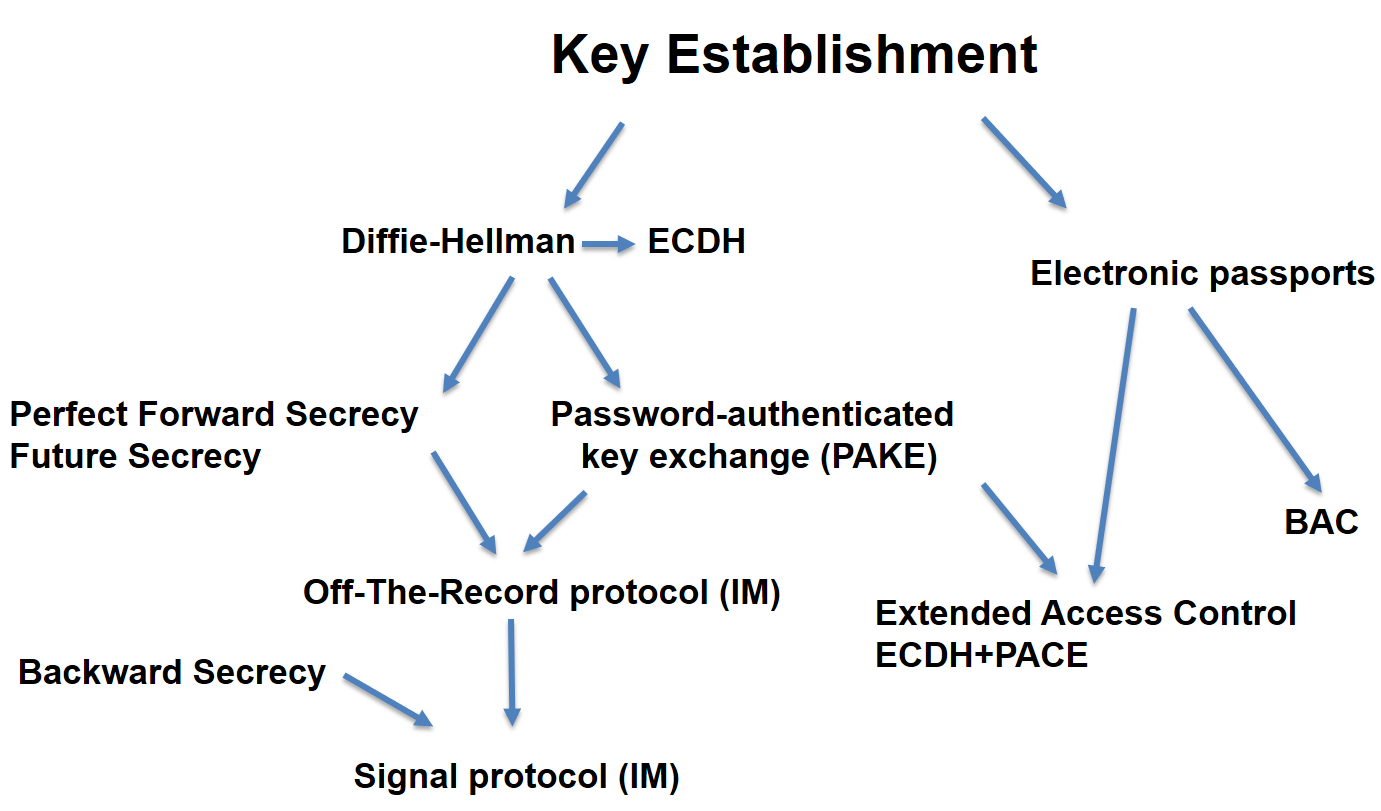 Password-Authenticated Key Exchange (PAKE)
PV204 - Authentication protocols
35
PAKE protocols - motivation
Diffie-Hellman can be used for key establishment
Authentication ca be added via pre-shared key
But why not directly derive session keys from pre-shared instead of running DH?
Compromise of pre-shared key => compromise of all data transmissions (including past) => no forward secrecy
Pre-shared key can have low entropy (password / PIN) => attacker can brute-force
Password-Authenticated Key Exchange (PAKE) 
Sometimes called “key escalation protocols”
PV204 - Authentication protocols
36
PAKE protocols - principle
Goal: prevent MitM and offline brute-force attack

Generate asymmetric keypair for every session
Both RSA and DH possible, but DH provides better performance in keypair generation
Authenticate public key by (potentially weak) shared secret (e.g., password or even PIN)
Must limit number of failed authentication requests!
Exchange/establish session keys for symmetric key cryptography using authenticated public key
PV204 - Authentication protocols
37
Diffie-Hellman Encrypted Key Exchange [PAKE]
http://www.themccallums.org/nathaniel/2014/10/27/authenticated-key-exchange-with-speke-or-dh-eke/
Various options available
PV204 - Authentication protocols
38
Simple Password Exponential Key Exchange (SPEKE)
http://www.themccallums.org/nathaniel/2014/10/27/authenticated-key-exchange-with-speke-or-dh-eke/
PV204 - Authentication protocols
39
Secure Remote Password protocol (SRP), [aPAKE]
Earlier Password-Authenticated Key Exchange protocols (PAKE) were patented
EKE, SPEKE… (expired in 2017)
Secure Remote Password protocol (SRP) 1998
Designed to work around existing patents
Royalty free, open license (Standford university), basis for multiple RFCs
Several revisions since 1998 (currently 6a)
Originally with DH, variants with ECDH exist
Widely used, support in common cryptographic libraries
Apple uses SRP extensively in iCloud Key Vault
PV204 - Authentication protocols
40
https://www.codeproject.com/KB/security/1082676/SrpAuthenticationSequence.png
PV204 - Authentication protocols
41
PAKEs evolution
Properties
Only password

“PAKE” protocols

“aPAKE” protocols


Strong aPAKE (“SaPAKE”)
Compromised if server hack

Prevent MitM offline cracking, still server hack compromise
Like PAKE, but using salted hash instead of password, salt-specific precomputation possible
Prevent offline cracking and precomputation attack (using zero-knowledge proofs)
https://blog.cryptographyengineering.com/2018/10/19/lets-talk-about-pake/
PV204 Authentication and passwords
42
Current state of the art SaPAKE
OPAQUE protocol (Eurocrypt 2018)
https://eprint.iacr.org/2018/163.pdf
https://blog.cryptographyengineering.com/2018/10/19/lets-talk-about-pake/
PV204 - Authentication protocols
43
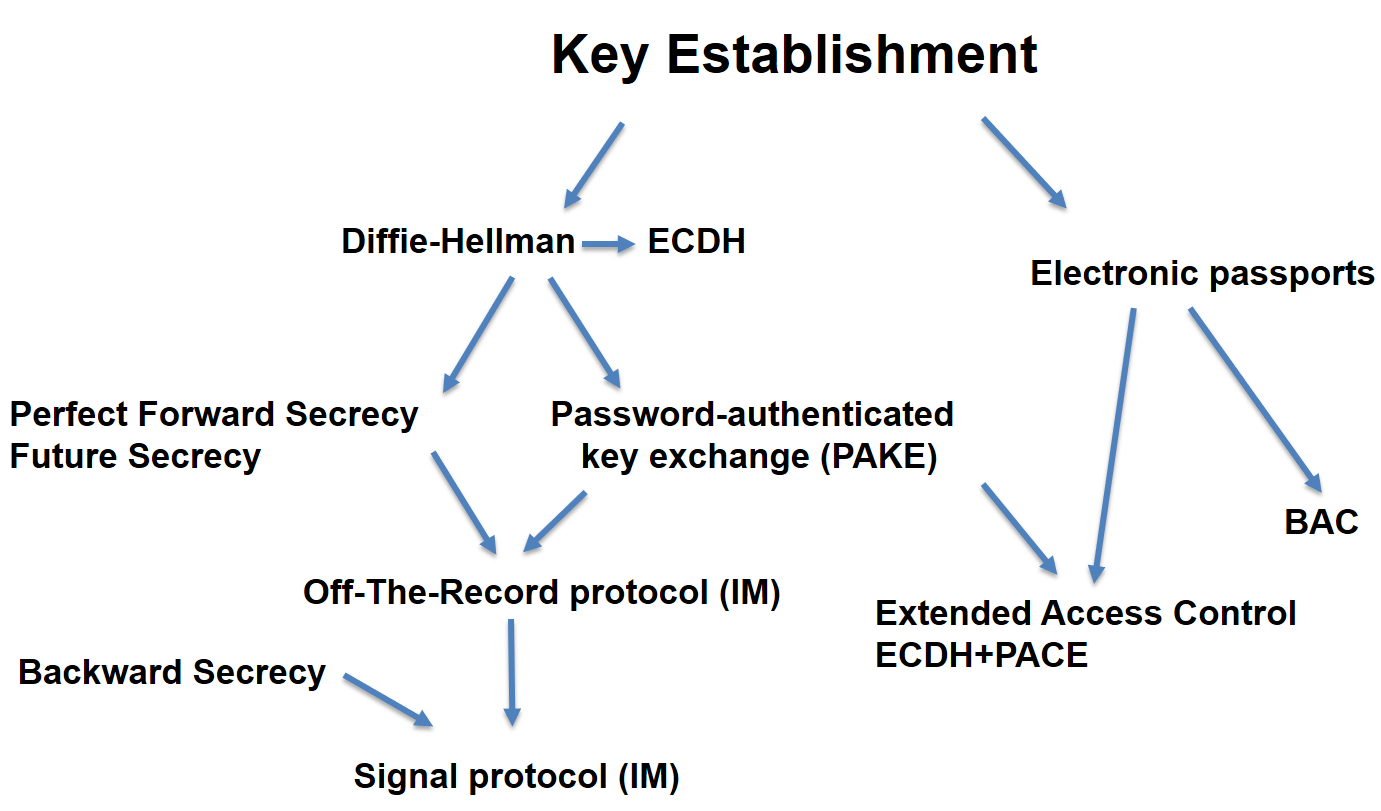 Secure Instant messaging
PV204 - Authentication protocols
44
“Toy” protocol for protection of instant messaging
Relatively short sessions with multiple messages
Perfect forward secrecy
Ephemeral DH to establish Alice/Bob master keys
Past keys/messages are secure
Derive next key within session by KDF (hash)


We also need “Future” secrecy
Automatic self-healing after key compromise 
Next key must NOT be determinist from previous
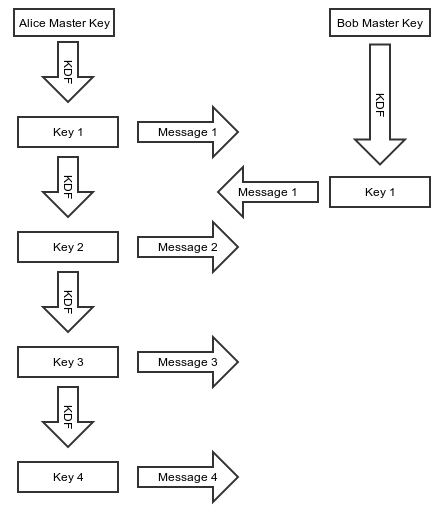 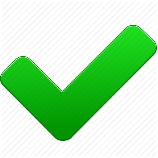 Key 2 is compromised
X
X
All subsequent session keys now compromised
X
https://signal.org/blog/advanced-ratcheting/
PV204 - Authentication protocols
45
“Ratcheting” == new DH exchange for every message
https://signal.org/blog/advanced-ratcheting/
PV204 Authentication and passwords
46
Off-The-Record Messaging (OTR), 2004
Protocol for protection of instant messaging
Establish session, communicate, close (minutes/hours) 
Perfect forward secrecy (using ephemeral DH keys)
Also “future” secrecy: automatic self-healing after compromise 
OTR “ratcheting” (new DH key for every session & new message)
Plausible deniability of messages 
Message MAC is computed, message send and received
MAC key used to compute MAC is then publicly broadcast 
As MAC key is now public, everyone can forge past messages (will not affect legitimate users but can dispute claims of cryptographic message log in court)
PV204 - Authentication protocols
47
OTR protocol
See https://blog.cryptographyengineering.com/2014/07/26/noodling-about-im-protocols/ for details
Key exchange
Message exchange
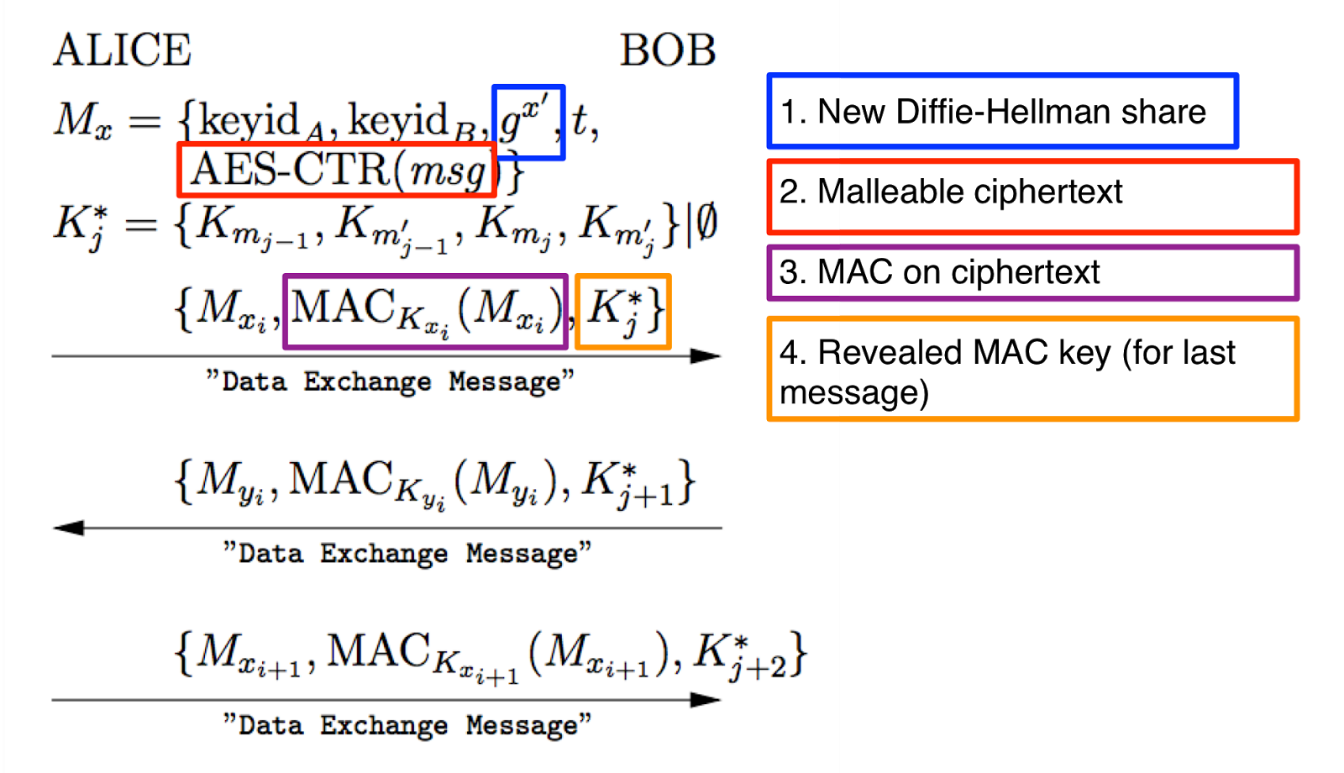 PV204 - Authentication protocols
48
OTR – some problems
How to work with asynchronous messages?
OTR designed for instant messaging with short sessions
What if out-of-order message is received?
OTR has counter to prevent replay
Window of compromise is extended
Decryption key cannot be deleted until message arrives
…
State of Knowledge: Secure Messaging (2015)
Systematic mapping of Secure Messaging protocols
http://www.ieee-security.org/TC/SP2015/papers-archived/6949a232.pdf
PV204 - Authentication protocols
49
Signal protocol
PV204 Authentication and passwords
50
https://signal.org/blog/advanced-ratcheting/
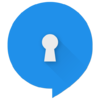 The Signal protocol
State-of-the-art of instant messaging protocols
Used in Signal, WhatsApp, Facebook Messenger, Google Allo…
The Signal protocol provides:
confidentiality, integrity, message authentication, 
participant consistency, destination validation, 
forward secrecy, backward secrecy (aka future secrecy)
causality preservation, message unlinkability, message repudiation, participation repudiation and asynchronicity
end-to-end encrypted group chats
Requires servers (but servers are untrusted wrt message privacy/integrity)
relaying of messages and storage of public key material 
3-DH with Curve25519, AES-256, HMAC-SHA256
PV204 - Authentication protocols
51
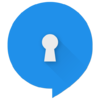 The Signal protocol implementation
Authentication of users: 1) Trust on first use 2) Trusted party (PKI) 3) Fingerprint check using other channel (hex, QR code…)
Protection of messages
Perfect forward secrecy and backward secrecy (ratcheting)
New DH for (almost) every message (announced in the previous one)
Message key derived both from long-term key and chain key
Authenticated Encryption with deniability (MAC key broadcasted later) 
Protection of metadata (but no strong anonymity such as in Tor)
Message delivery time and communicating parties available
Service provider may choose to keep or delete this information
Private contact discovery using Intel SGX 
https://signal.org/blog/private-contact-discovery/
PV204 - Authentication protocols
52
Message keys in Signal
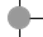 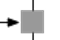 Basic trick: combine frequent ECDH and hash chains
Root key(s) (RK)
Established from last ECDH ratchet and previous RK
Chain key(s) (CK)
Established from the most recent RK + hash chain
KDF to derive next CK = HMAC-HASH(CK, "1")
Message key(s) (MK)
Derived from CK as MK = HMAC-HASH(CKs, "0")
Message Ax encrypted by MKx
RK&CK compromise is “healed” by next ECDH
Out-of-order messages by storage of corresponding MKx
https://signal.org/docs/specifications/doubleratchet/
PV204 - Authentication protocols
53
The Signal protocol – group messaging
Speaker consistency
Out-of-order resilience
Dropped message resilience
Computational equality
Trust equality
Subgroup messaging
Contractible and expandable group membership
Read more details at https://www.whatsapp.com/security/WhatsApp-Security-Whitepaper.pdf
https://en.wikipedia.org/wiki/Signal_(software)#Encryption_protocols
PV204 - Authentication protocols
54
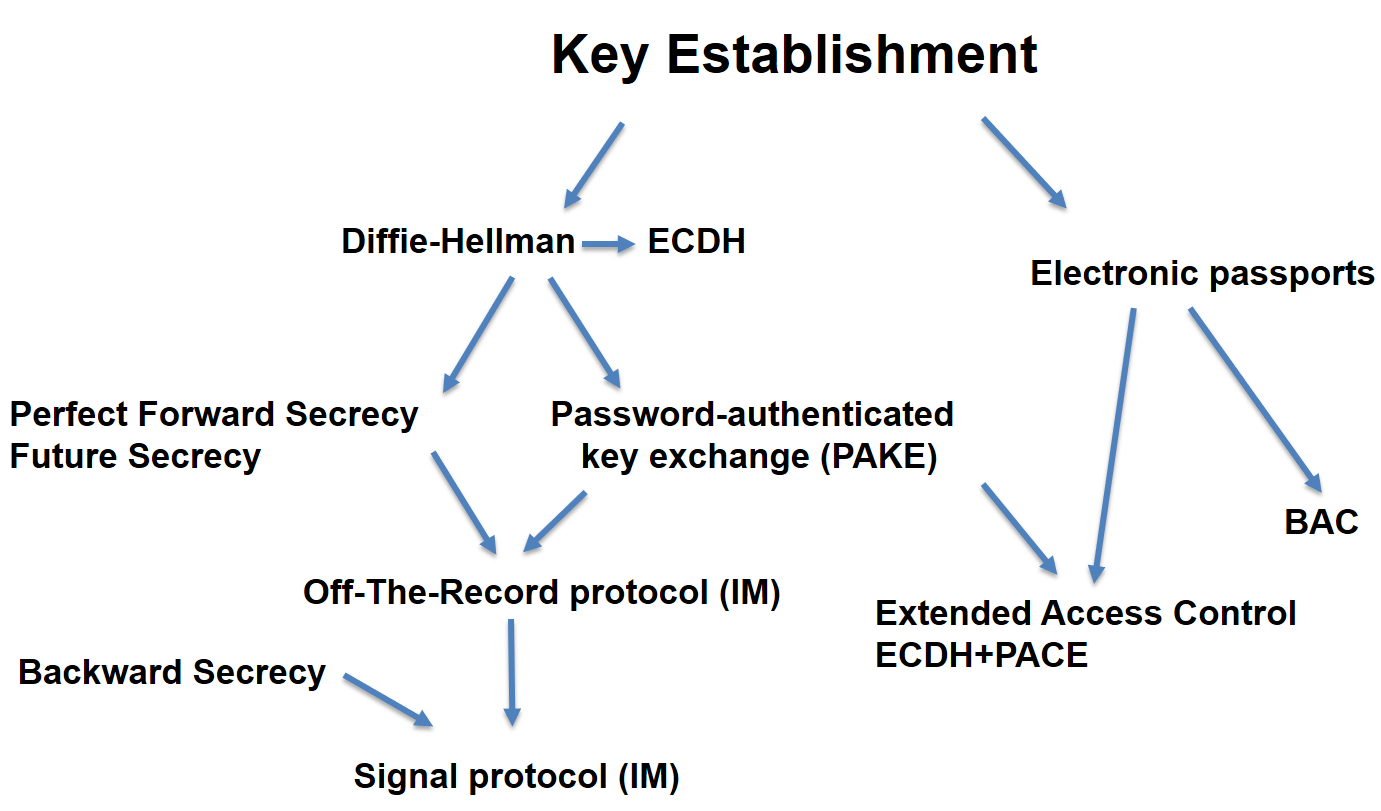 Electronic passportsand citizen ID cards
Credit: Slides partially based on presentation by Zdenek Říha
PV204 - Authentication protocols
55
Passports of the first generation
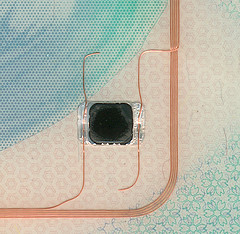 Electronic passport
Classical passport booklet + passive contactless smartcard (ISO14443, communication distance 0-10 cm)
Chip & antenna integrated in a page or cover
Technical specification standardized by ICAO
Standard 9303, 6th edition
References many ISO standards
Data is organised in 16 data groups (DG) and 2 meta files
DG1-DG16, EF.COM, EF.SOD
Mandatory is DG1 (MRZ), DG2 (photo), EF.COM and EF.SOD (passive authentication)
PV204 - Authentication protocols
56
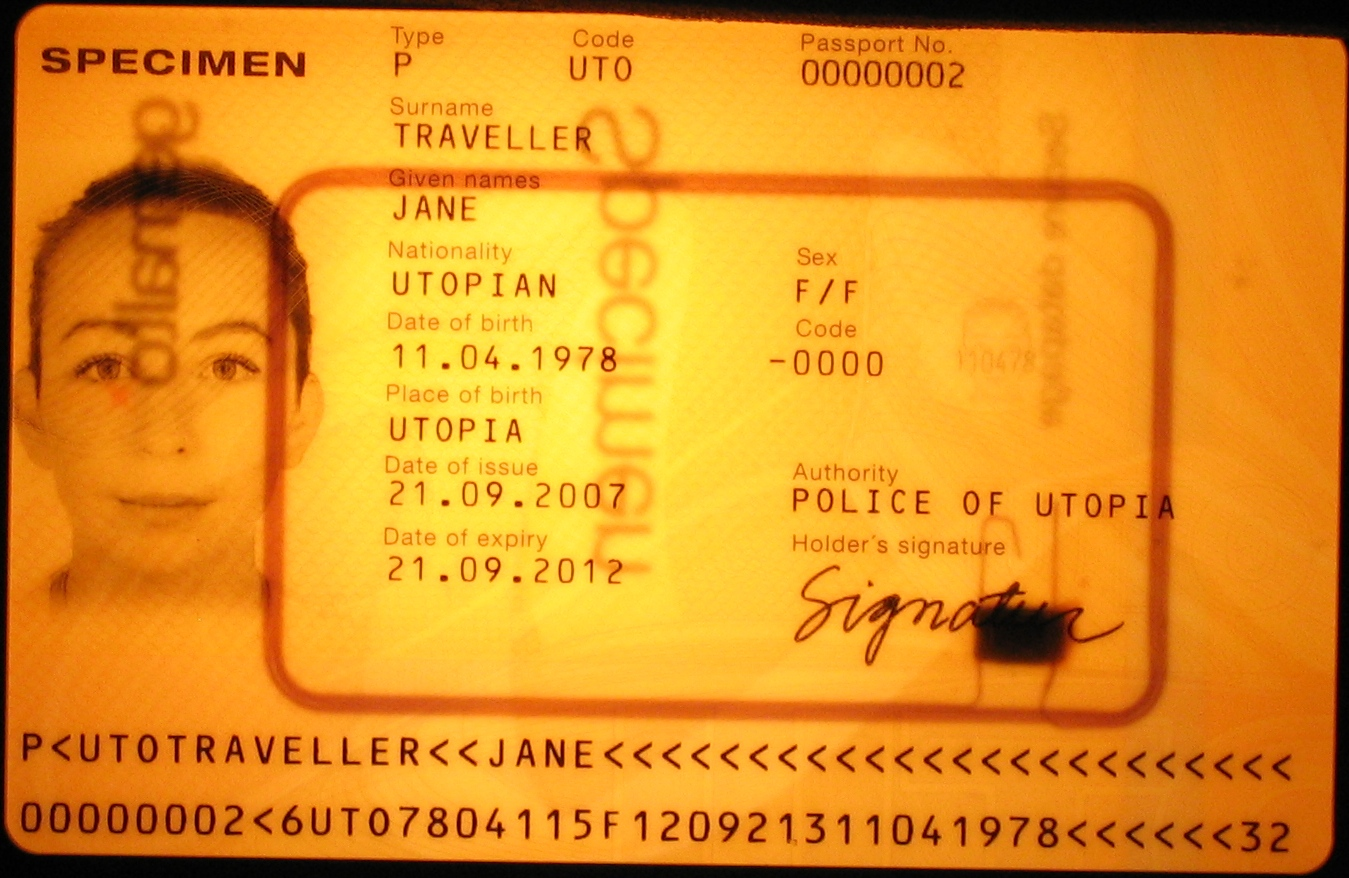 Chip and antenna
PV204 - Authentication protocols
57
Data groups
PV204 - Authentication protocols
58
SG: security goal, S: solution used
Protocols used in ePassports I.
Authentication of inspection system to chip [BAC]
Read basic digital data from chip (MRZ, photo)
SG: Passport provides basic data only to local terminal with physical access to passport 
S: Auth. SCP, sym. crypto keys derived from MRZ [BAC]
Authorized access to more sensitive chip data
SG: Put more sensitive data on chip (fingerprint, iris), but limit availability only to inspection systems of trustworthy countries 
S: Challenge-response auth. protocol [EAC,EAC-PACE], PKI + cross-signing between trustworthy states [EAC]
PV204 - Authentication protocols
59
SG: security goal, S: solution used
Protocols used in ePassports II.
Genuine data on passport
SG: Are data on passport unmodified?
S: digital signatures, PKI [passive authentication]
Authentication of chip to inspection system
SG: Is physical chip inside passport genuine? 
S: Challenge-response authentication protocol [AA, EAC-PACE]
Transfer data between chip and IS securely
SG: attacker can’t eavesdrop/modify/replay
S: secure channel [EAC, EAC-PACE]
PV204 - Authentication protocols
60
Basic Access Control (BAC) protocol
Authentication&secure channel between inspection terminal and chip
Based on symmetric crypto (3DES), similar to SCP’0x protocols
Low computational requirements
Problem: anyone with access to MRZ can authenticate
Problem: MRZ has insufficient entropy
Document number, birth date, expiration date used
Theoretically 58/74 bits, but in practice about 32 bits
Offline attack (eavesdrop then crack)
Eavesdrop valid communication between chip and reader
Brute-force attack in less then hour (232 ops, offline attack)
Online attacks against chip (att. model: found passport)
Significantly slower, ~20 ms for every attempt
PV204 - Authentication protocols
61
Extended Access Control (EAC) protocol
Based on asymmetric cryptography (RSA/DH/ECDSA)
Chip Authentication (CA) based on PACE protocol
Password Authenticated Connection Establishment (PACE) 
Uses chip’s static DH/ECDSA key and terminal’s ephemeral DH key pair (perfect forward secrecy)
Both parties combines chip’s public static and ephemeral public key into same key K
Keys for encryption and MAC (KENC, KMAC) are derived from exchanged K
How can be Terminal sure of authenticity of chip’s static key?
Signed by Issuing country
Terminal Authentication (TA) 
Based on challenge-response protocol (RSA/ECDSA, SHA-1/2)
Hash of the ephemeral DH key from previous step hashed with challenges
PV204 - Authentication protocols
62
How Signal and ePassports compare?
Completely different usage scenario
Instant messaging vs. person/terminal authentication
Frequent software updates possible vs. 15 years passport validity
Different trust relations and participants structure
N friends vs. many partially or fully distrusting participants 
Mostly online vs. mixed offline/online (even without clock!)
Underlying cryptographic primitives are shared
Forward secrecy, ECDH, AES, SHA-2…
Ratcheting and deniability not necessary for ePass
PV204 - Authentication protocols
63
Design of cryptographic protocols
Don’t design own cryptographic protocols
Use existing and well-studied protocols (TLS, EAC-PACE…)
Don’t remove “unnecessary” parts of existing protocols
Don’t implement existing/your protocol (if possible)
Potential for error, implementation attacks…, use existing implementations
Follow all required checks on incoming messages
Verification of cryptograms, check for revocation…
But more likely you will need to design own protocol than to design own crypto algorithm
Always use existing protocol if possible
PV204 - Authentication protocols
64
Activity:
Think about one or two surprising things from this lecture (1 minute)

I want to hear at least 5 of these, tell me please 
PV204 Authentication and passwords
65
Conclusions
Design of (secure) protocols is very hard
Understand what are your requirements
Use existing protocols, e.g., TLS, Signal or EAC-PACE
Use existing implementations (very hard to implement securely)
Resiliency against compromise of long-term secrets is crucial (forward secrecy)
Strong session keys authenticated by weak passwords (PAKEs)
Signal protocol is state-of-the-art and widely deployed (Instant messaging)
Electronic passport uses variety of protocols (Interesting and complex scenarios) 
Mandatory reading
M. Green, Noodling about IM protocols, http://blog.cryptographyengineering.com/2014/07/noodling-about-im-protocols.html
M. Marlinspike, Advanced cryptographic ratcheting  https://whispersystems.org/blog/advanced-ratcheting/
PV204 - Authentication protocols
66
PV204 - Authentication protocols
67
Design of protocols
PV204 - Authentication protocols
68
Design of cryptographic protocols
Don’t design own cryptographic protocols
Use existing well-studied protocols (TLS, EAC-PACE…)
Don’t remove “unnecessary” parts of existing protocols
Follow all required checks on incoming messages
Verification of cryptograms, check for revocation…
Don’t design and implement your own (if possible)
Potential for error, implementation attacks…
But more likely you will need to design own protocol than to design own crypto algorithm
Always use existing protocol if possible
PV204 - Authentication protocols
69
Design principles I. (Abadi & Needham)
The conditions for a message to be acted should be clearly set out so reviewer can judge if they are acceptable.
Documentation, diagrams, formal specification
Every message should say what it means, message interpretation should depend only on its content.
“This is 2nd message of SCP’02 from A to B” 
No assumptions like next random chunk number should be encrypted 2nd message because I just received 1st message
Mention name of principal (“Alice01”)
Prevents (if checked) unintended parallel runs of protocol
Prevents reflection attack
PV204 - Authentication protocols
70
Design principles II. (Abadi & Needham)
Be clear about why encryption is being done
For confidentiality, not to “somewhat” ensure integrity 
When signing encrypted data, it should not be inferred that signing entity knows data content
No knowledge of encryption key
Be clear about properties of nonce 
random, never repeated, unpredictable, secret
Random  almost never repeated unintentionally
PV204 - Authentication protocols
71
Design principles III. (Abadi & Needham)
If predictable quantity is to be effective, it should be protected so that an intruder cannot simulate a challenge and later replay the message
Counter as challenge  counter freshness verification necessary  state
If timestamps are used as freshness guarantees, then difference between local clocks at various machines must be much less then allowable age of message 
Otherwise an attacker can replay within time window
Key may have been used recently and yet be old and possibly compromised
Clear session state after session end, check freshness
PV204 - Authentication protocols
72
Design principles IV. (Abadi & Needham)
It should be possible to deduce which protocol and which run of that protocol a message belongs to including order number in the protocol
Danger of parallel runs of same protocol
MAC and chaining with fresh session keys prevents message mixing
Trust relation should be made explicit and there should be good reason for its necessity.
Less trust needed  better security achieved
PV204 - Authentication protocols
73
Design principles V. (Hanno Böck)
Always use an AEAD. No CBC, OFB, CFB. No "signatures are as good as an AEAD".
Stay away from PKCS #1 1.5. If you want to use RSA use PSS/OAEP, but maybe don't use RSA.
Don't use ECDSA, don't use any old ECC. Use X25519, Ed25519 or alike.
Don't use DSA, 64-bit-blocks, sha1/md5 and other old crap.
Think about duplicate nonces. If you can't easily avoid nonce repetition consider AES-SIV.
Still talk to a real cryptographer, but if you follow these you're already better than a lot of others :-)
PV204 Authentication and passwords
74
Secure channel – typical composition
Exchange basic (public) parameters
Generate random challenges (freshness)
Use pre-distributed secrets and challenges to generate session keys (protect long term secrets)
Compute and verify authentication cryptograms (entity authentication)
Encrypted&MAC message(s) (Secure Messaging)
End secure channel (erase session keys)
| PV204 Smart cards 12.3.2019
75
SCP – what to take into account
Usage scenario and expected attackers
Confidentiality and integrity of command data
Network level attacks (replay…)
Atomicity of critical operations
Robustness against side channel attacks (time and power analysis, fault attacks…)
Robustness against incorrect attempts (limit, delay retries…)
Resilience against traffic analysis
API and implementation attacks
| PV204 Smart cards 12.3.2019
76
SCP – usage scenario and attacker model
What are the sensitive objects (keys, data, functions)?
What are these sensitive objects used for and what is the data flow of these objects?
What are the capabilities of the attackers (funding, tools, knowledge)?
What are the points where an attacker can observe the system (dump of exchanged messages, debugging, ...)?
Which parts of the system must be trusted to achieve required functionality (less the better)?
| PV204 Smart cards 12.3.2019
77
SCP – network attacks
Use HMAC or OMAC instead of simple hash only
Include command header/metadata into MAC
Pre-share two keys (encryption, mac) or derive from master instead of using only one
Use pre-shared keys only to derive session keys. Session keys are used than to generate cryptograms etc.
Session keys must be dependent on contributions from both parties. One party cannot force resulting key into specific value
| PV204 Smart cards 12.3.2019
78
SC – network attacks
Replay attack – hash chain better than counter only
Encrypt then MAC: MAC(ENC(data))
Close channel on error
Use GCM rather than CBC rather than ECB
Be aware of block swap in ECB mode, cut attack in CBC
Do not use XOR for combination of values – use hash/HMAC instead
Reflection attack: Do not use symmetric protocol messages (AB cannot be reflected as BA)
| PV204 Smart cards 12.3.2019
79
Electronic passports- more details
PV204 - Authentication protocols
80
Authorization and passports
Inspection terminal to read basic info from chip
Inspection terminal to read biometric data from chip
You to enter country based on chip data
PV204 - Authentication protocols
81
Basic Access Control (BAC) protocol
Authentication&secure channel between inspection terminal and chip
Based on symmetric crypto (3DES), similar to SCP’0x protocols
Low computational requirements
Problem: anyone with access to MRZ can authenticate
Problem: MRZ has insufficient entropy
Document number, birth date, expiration date used
Theoretically 58/74 bits, but in practice about 32 bits
Offline attack (eavesdrop then crack)
Eavesdrop valid communication between chip and reader
Brute-force attack in less then hour (232 ops, offline attack)
Online attacks against chip (att. model: found passport)
Significantly slower, ~20 ms for every attempt
PV204 - Authentication protocols
82
EAC – motivation
EU passports stores fingerprints (from 2009)
More sensitive than facial photo => better protocol needed
Goal: not everyone with access to passport (and MRZ for BAC) should be able to read out fingerprint
Issuing country decides who else can access
Stronger authentication than BAC required
PV204 - Authentication protocols
83
Mind exercise: symmetric crypto
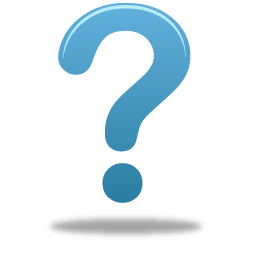 What if only symmetric crypto is used?
Every chip has own unique symmetric key
Large number of keys in inspection terminals 
Compromise of single terminal breach security 
=> impractical and insecure => not used
PV204 - Authentication protocols
84
Extended Access Control (EAC) protocol
Based on asymmetric cryptography (RSA/DH/ECDSA)
Chip Authentication (CA) based on PACE protocol
Password Authenticated Connection Establishment (PACE) 
Uses chip’s static DH/ECDSA key and terminal’s  ephemeral DH key pair (perfect forward secrecy)
Both parties combines chip’s public static and ephemeral public key into same key K
Keys for encryption and MAC (KENC, KMAC) are derived from exchanged K
How can be Terminal sure of authenticity of chip’s static key?
Signed by Issuing country
Terminal Authentication (TA) 
Based on challenge-response protocol (RSA/ECDSA, SHA-1/2)
Hash of the ephemeral DH key from previous step hashed with challenges
PV204 - Authentication protocols
85
Terminal authentication I.
Only authorized border authorities can read the secondary biometric data (fingerprints and iris)
The inspection system must prove to the chip it is authorized
The chip stores a trust point – root certificate
Inspection system presents a valid certificate chain (starting from the passport’s trust point) specifying the IS’s authorizations (e.g. to read DG3)
Challenge-response where IS proves knowledge/access of a secret key (whose public part is certified)
Certificates in Card-verifiable (CV) format
PV204 - Authentication protocols
86
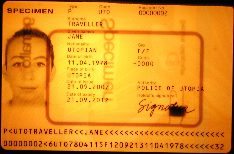 DV
DV
DV
DV
...
...
...
...
IS
IS
IS
IS
IS
IS
IS
IS
Terminal Authentication II
Country A
Country B
Country C
CV CA
CV CA
CV CA
Root public key of issuing country: CV CA
PV204 - Authentication protocols
87
Terminal Authentication III
Supported algorithms
RSA PKCS#1 v1.5 with SHA-1 or SHA-256
RSA PSS with SHA-1 or SHA-256
ECDSA with SHA-1, SHA-224 or SHA-256
Key lengths
For ECDSA allowed 160, 192, 224, 256 bits
For RSA allowed 1024, 1280, 1536, 2048 and 3072 bits
In practice ECDSA is more common, key lengths 192 and 224 bit most popular, existing implementations also support 256 and 384 bits.
For RSA the PKCS#1 v1.5 padding is much more popular than PSS, key lengths are between 512 (test only) and 2048 bits.
PV204 - Authentication protocols
88
Active Authentication (AA) protocol
Motivation: Prevent cloning of passport
Is chip inside passport authentic? 
Passport-specific asymmetric key stored on chip
Public key freely readable (DG15 file, hash signed)
Authentication against terminal
Terminal generates 8 random bytes
Chip adds additional 8 random bytes, hash and sign
Terminal verifies signature
Privacy attack: terminal’s challenge is date  signed
PACE protocol replaces Active Authentication
PV204 - Authentication protocols
89
EAC Chip authentication
Verifies the authenticity of the chip
Replaces Active Authentication
Improves the security of Secure Messaging
Keys with higher entropy than for Basic Access Control (BAC)
Diffie-Hellman key pair (passport’s chip)
Public key and domain parameters stored in DG14
Private key never leaves the chip
Diffie-Hellman key pair (inspection system – IS)
Key pair generated according to passport’s domain parameters
Private key kept secret, public key sent to chip
Both the parties (passport, IS) now share a secret
The secret is used to derive the SM keys, the ability to communicate proves the authenticity of the chip
PV204 - Authentication protocols
90
Chip authentication II
Algorithms supported by the EAC specification
Diffie-Hellman (PKCS#3)
Elliptic Curve Diffie-Hellman (ISO 15946, BSI TR-03111 )
Both DH and ECDH popular with chip manufacturers
DH with 1024 or 1536 bit prime
ECDH with mostly 224 bit curves, some implementations use 256 or 384 bits
No challenge semantics
Coexistence of CA and AA
PV204 - Authentication protocols
91
Passive Authentication
CSCA
Goal: are data in chip unchanged? 
The list of the hashes (SHA-1/2) of all present data groups is digitally signed by the issuing organisation (Document Signer) 
State printing house, Embassy, Etc.
The X.509 certificate of the Document Signer issued by the CA of the issuing country (Country Signing CA – e.g. the ministry of interior) is included. 
The CSCA certificates must be exchanged bilaterally
ICAO PKD for DS certificates, CSCA CRL and cross certificates
Passive authentication is a mandatory security feature of all ePassports
DS2
DS1
ePassport 1
ePassport 2
ePassport 3
PV204 - Authentication protocols
92
Passive Authentication – the details
The file EF.SOD contains a CMS (PKCS#7) SignedData structure (file is read and validated by inspection system)
The signed data is the list of hashes of the present data groups
The DS certificate is included (ICAO optional, EU mandatory)
Data is signed by the DS
Signature schemes
RSA with PKCS#1 v1.5 padding (min. 3072 bits for CSCA, 2048 bits for DS)
E.g. Hungary, France, Spain, Portugal, Italy: RSA 4096 bit key with SHA-1
E.g. Austria, Netherlands: RSA 3072 bit key with SHA-256
RSA with PSS padding (min 3072 bits for CSCA, 2048 for DS)
E.g. Czech Republic, Norway, Denmark, Japan and Australia – all with SHA-256
DSA (not standardized for key lengths > 1024)
ECDSA (domain parameters must be specified, min. 256 bits for CSCA, 224 bits for DS)
E.g. Switzerland, Germany, Russia – all with SHA-1
Message Digest algorithms (for signature schemes and hashes of Data Groups)
SHA-1 and all SHA-2 algorithms
PV204 - Authentication protocols
93